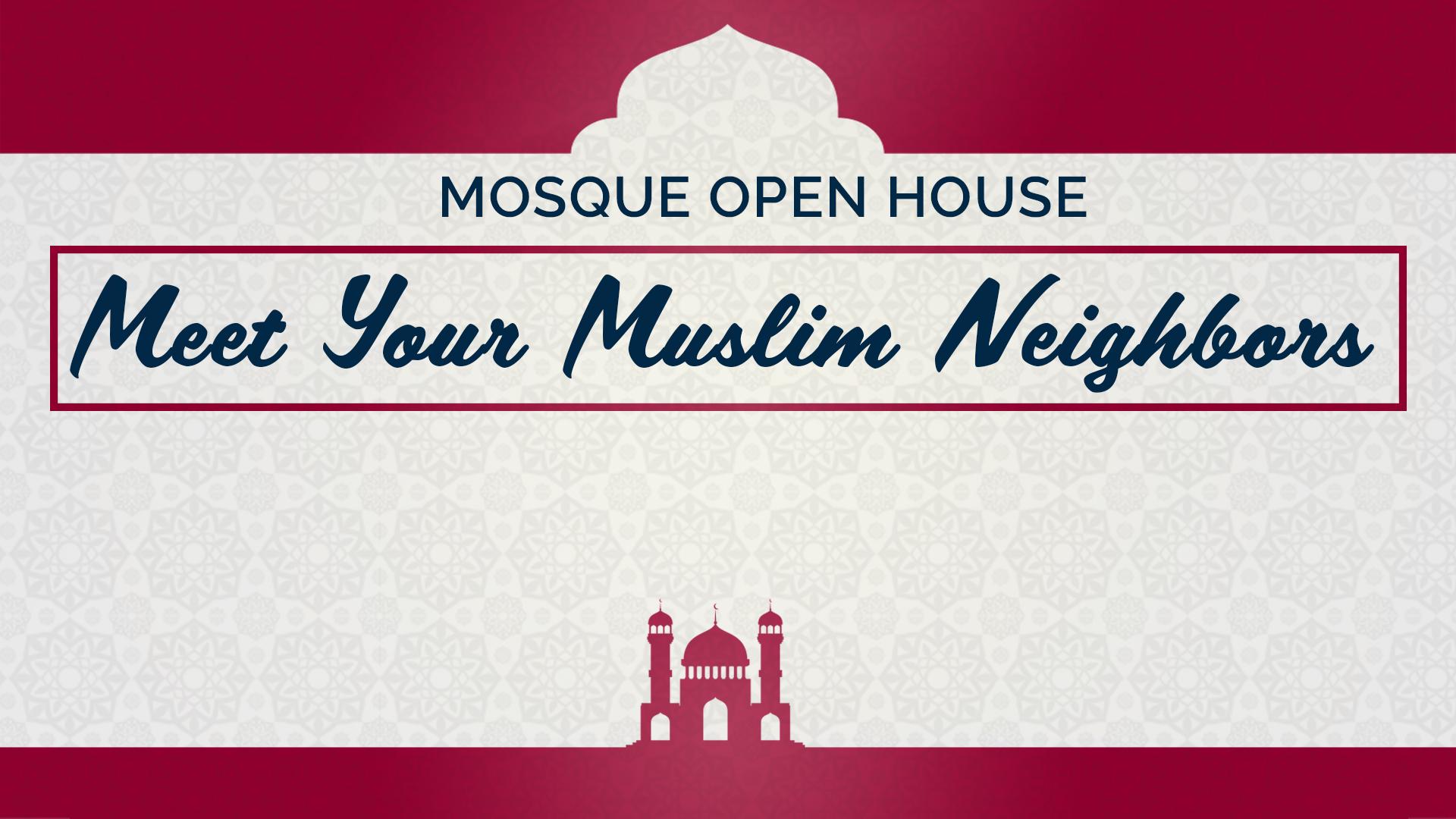 INSERT 
LOGO HERE
ENTER DATE, LOCATION, ACTIVITIES AND OTHER DETAILS OF THE OPEN HOUSE
ENTER RSVP/CONTACT DETAILS FOR ATTENDEES